Prisms
Prisms
SAM
1H Q2
Practice
3H Q17
Cylinders
SAM 1H Q2
Prisms
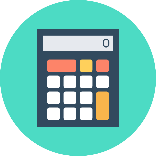 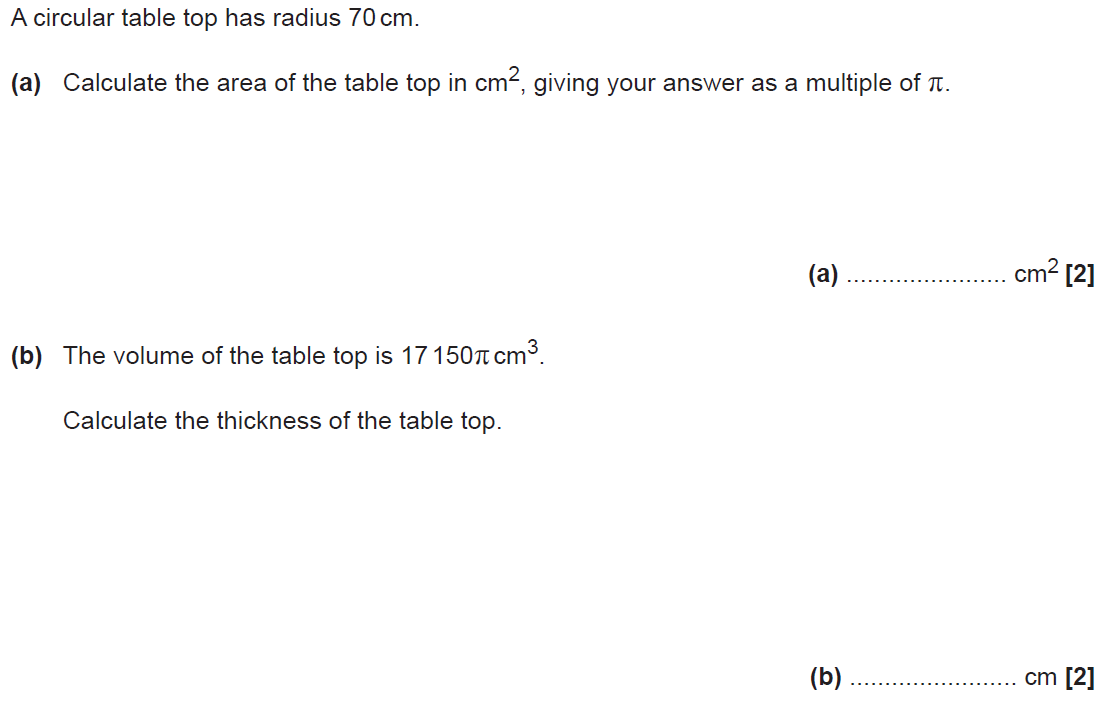 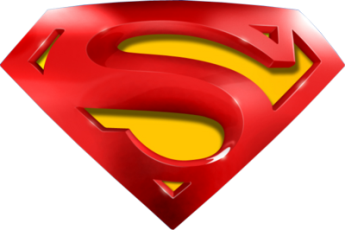 SAM 1H Q2
Prisms
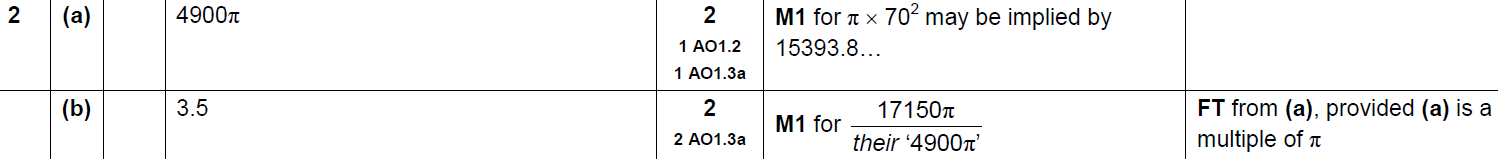 A
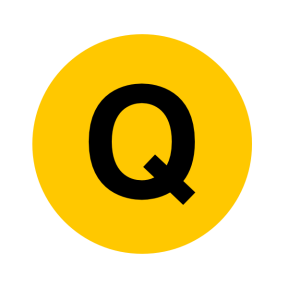 Practice 3H Q17
Prisms
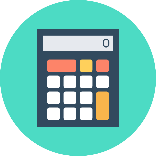 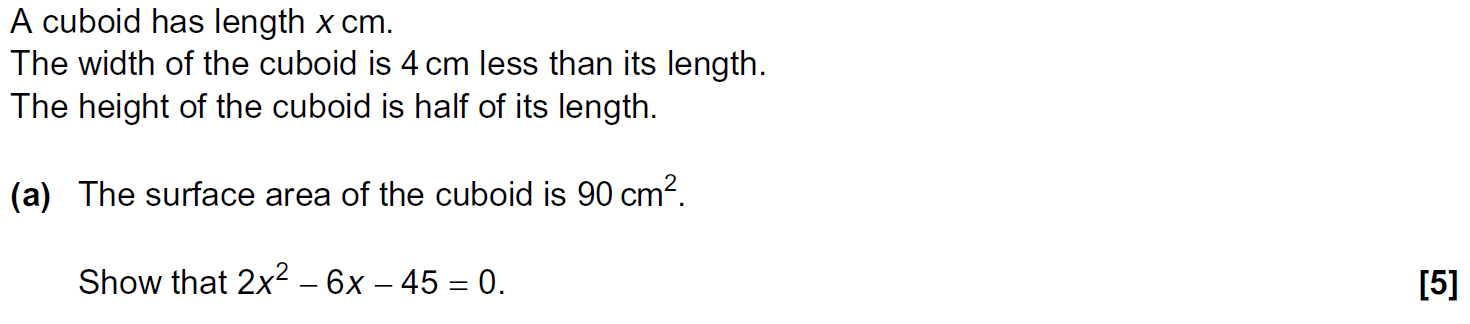 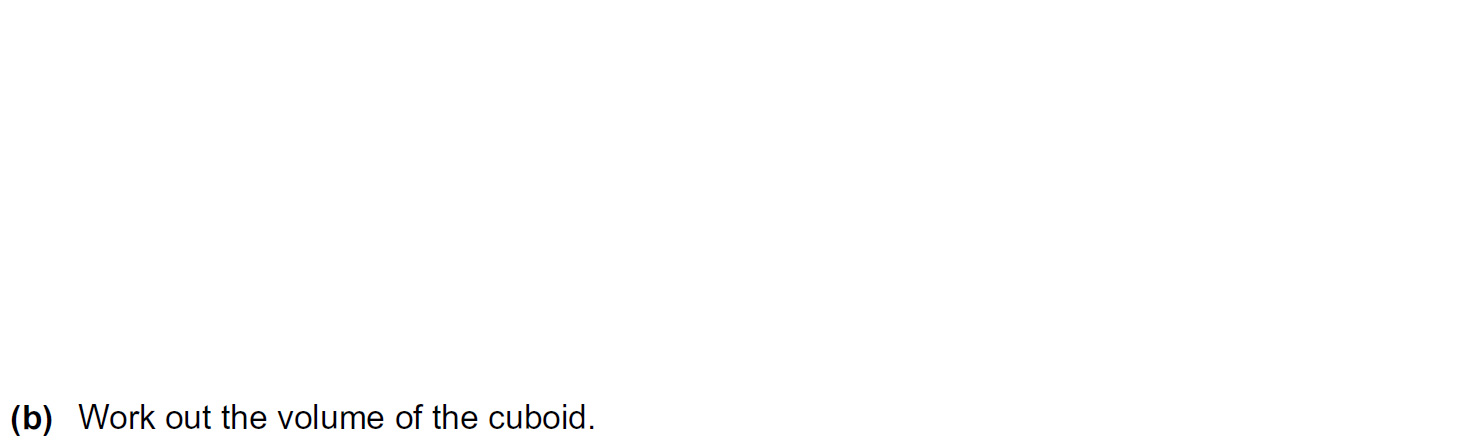 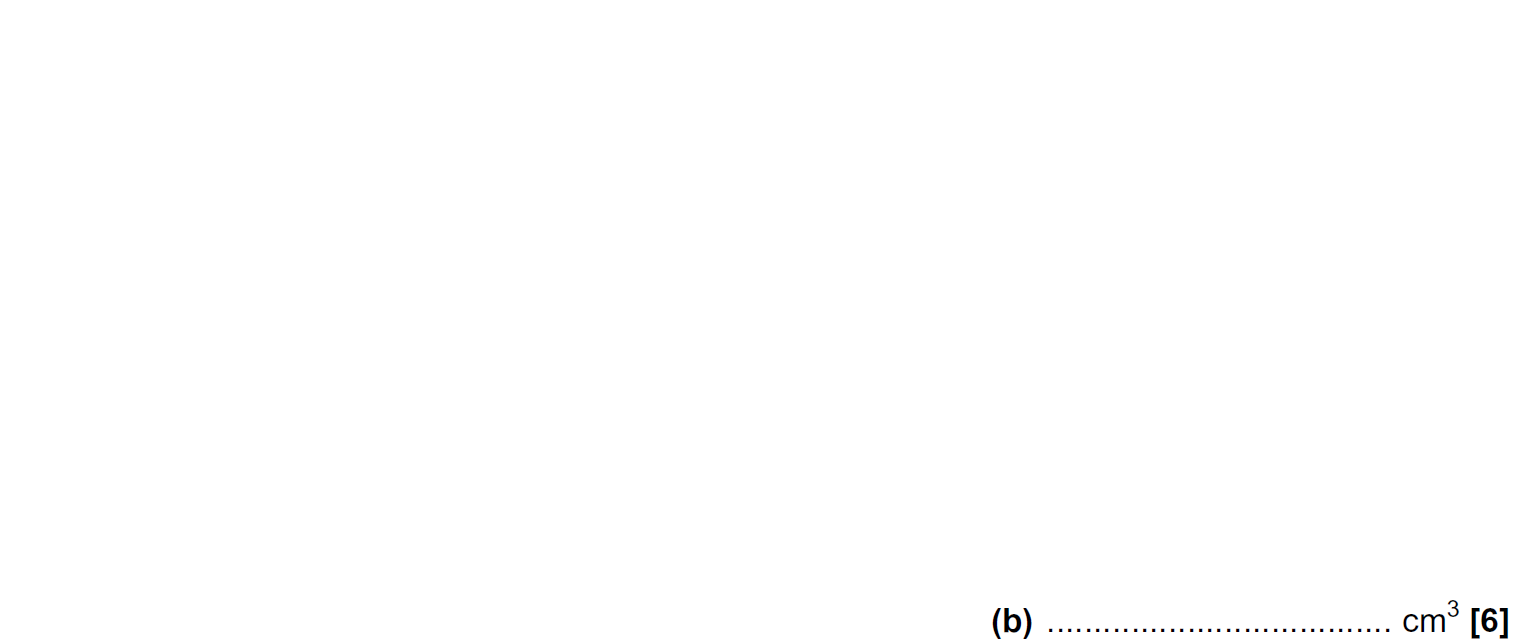 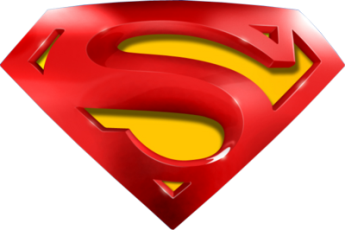 Practice 3H Q17
Prisms
A
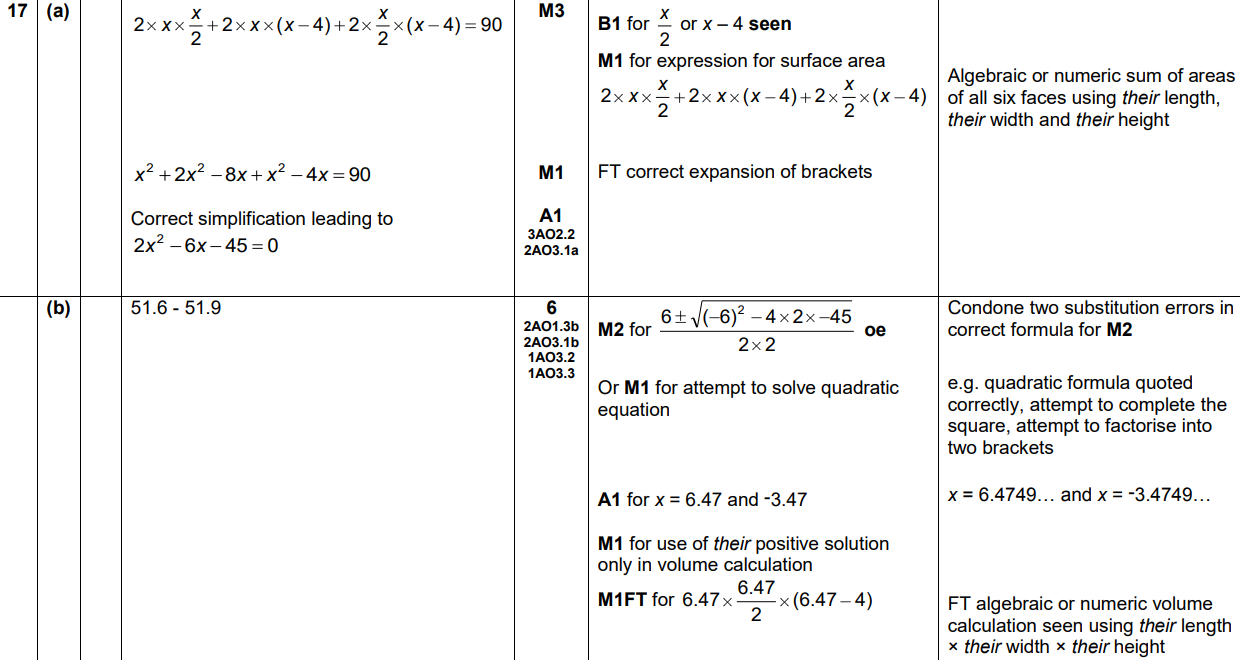 B
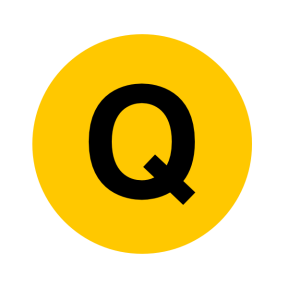